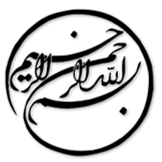 تسهیل هوش هیجانی برای اهداف تصمیم‌ گیری و حل مسئله در میان دانشجویان پرستاری در محیط آموزشی معتبر: مطالعه کیفی
دانشجو:
استاد:
سال تحصیلی:
نام درس:
چکیده

 در این مطالعه روش هایی بررسی می شود که در آن هوش هیجانی به عنوان هدف تصمیم‌ گیری منطقی و حل مسئله کارآمد می ‌تواند در محیط یادگیری معتبر تسهیل شود. طرحی بر اساس پارادایم ساخت گرایی در این فرآیند اجرا شد که داده های کیفی را تجزیه و تحلیل می کرد. بازتاب به عنوان روشی قدرتمند در مطالعه حاضر به کار گرفته شد. در نهایت هوش هیجانی به منظور اهداف تصمیم ‌گیری منطقی و حل مسئله موثر در میان دانش آموزان تسهیل شد تا بتواند کیفیت مراقبت از بیمار را بهبود بخشد.
1/18
چکیده
فصل اول: مقدمه

در حرفه پرستاری مقابله با شریط پیچیده و دشوار آموزش داده می شود. اکثر دانشجویان صلاحیت و شایستگی واقعی را ندارند و می بایست یاد بگیرند که چگونه با این چالش ها مقابله کنند. وقتی آموزش انجام شود، وفقیت در تصمیم گیری منطقی و حل موثر مسئله مستلزم هوش هیجانی ایجاد می شود. بالانتاین (2020) اظهار داشت که هوش هیجانی، «توانایی درک، مدیریت و اعمال اطلاعات عاطفی برای تصمیم‌ گیری و رفتار روزمره» می باشد. هوش هیجانی می تواند به دانش آموزان کمک کند تا با گفتگوهای سخت در مورد تصمیم گیری پیچیده در مورد تصمیمات بیمار که ممکن است به اختلاف نظر بین تیم های چند تخصصی منجر شود، بپردازند.
2/18
فصل اول
مقدمه
1
حل مسئله فرآیند کشف راه ‌حل برای یک مشکل واقعی است در حالیکه تصمیم‌ گیری به فرآیندی اطلاق می شود که شامل انتخاب بهترین جایگزین از راه‌ حل ‌های کشف شده با هدف حل مسئله می باشد. برای دانشجویان مهم است که از طریق تصمیم‌گیری منطقی و حل مشکل موثر، مراقبت ایمن و موثر از بیمار ارائه دهند. فقدان هوش هیجانی منجر به ناتوانی فردی در مقابله با خواسته‌ های احساسی، کاهش کارایی آنها و محدود کردن روابط سالم از لحاظ عاطفی می ‌شود. 
1. 1. شرح مسئله
     هنگامی که دانش آموزان از احساسات در تصمیم ‌گیری و حل مسئله استفاده می ‌کنند، تغییر حالت عاطفی آنها ممکن است منجر به سوگیری های هیجانی شود. سوال پژوهشی مطرح شده در این بخش به شرح ذیل است: هوش هیجانی به چه صورت می تواند به هدف تصمیم ‌گیری منطقی و حل مسئله موثر در یادگیری معتبر کمک کند؟
3/18
فصل اول
مقدمه
1
لطفا توجه داشته باشيد
که اين فايل تنها بخشی از محصول بوده و صرفا جهت معرفی محصول ميباشد
برای خريداری و دانلود فايل کامل مقاله به زبان فارسی
با فرمت پاورپوينت (با قابليت ويرايش(
اينجا کليک نماييد.
فروشگاه اينترنتی ايران عرضه www.iranarze.ir
5
4
3
2
1